Мақсаты: кәмелетке толмағандар арасында құқық бұзушылықтың алдын алу барысында отбасының және мектептің басты атқаратын рөлі.
Міндеттері:
1.Жалпы отбасында құқықбұзушылық алдын алу жолдарын анықтау.
2. Отбасындағы балалармен дөрекі қарым-қатынас түрлерін анықтау.
3. Отбасы қолайсыздығы мәселелерін шешудің кейбір жолдарын ұсыну.
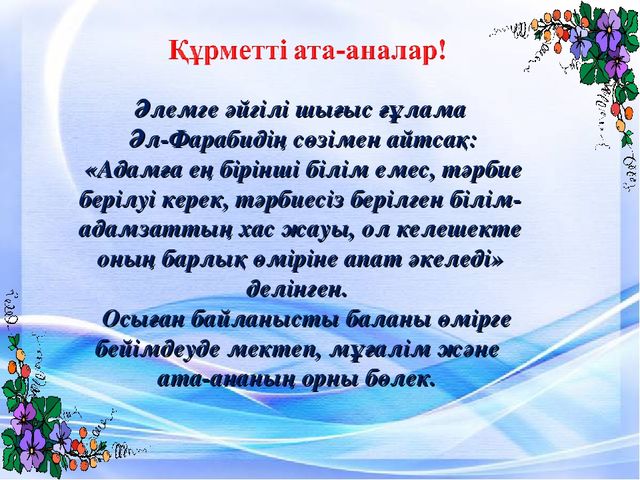 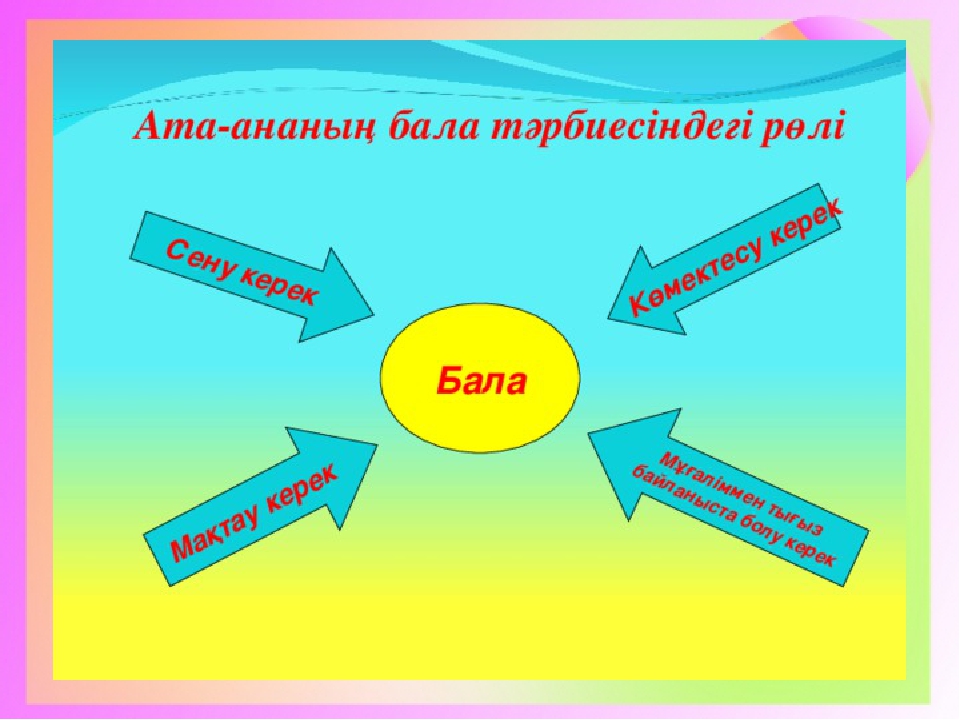 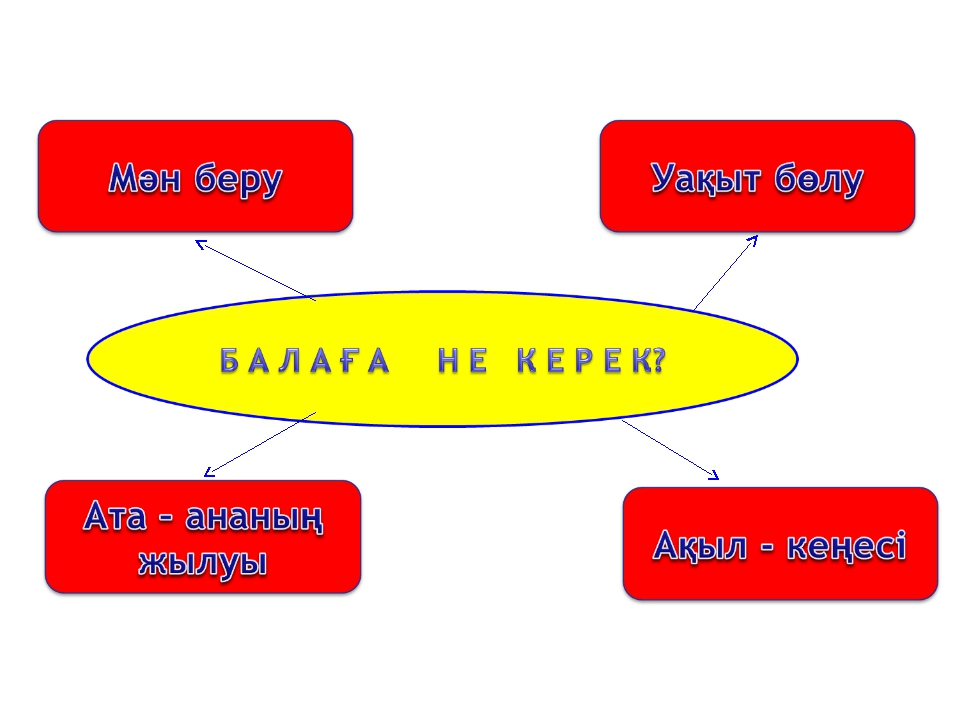 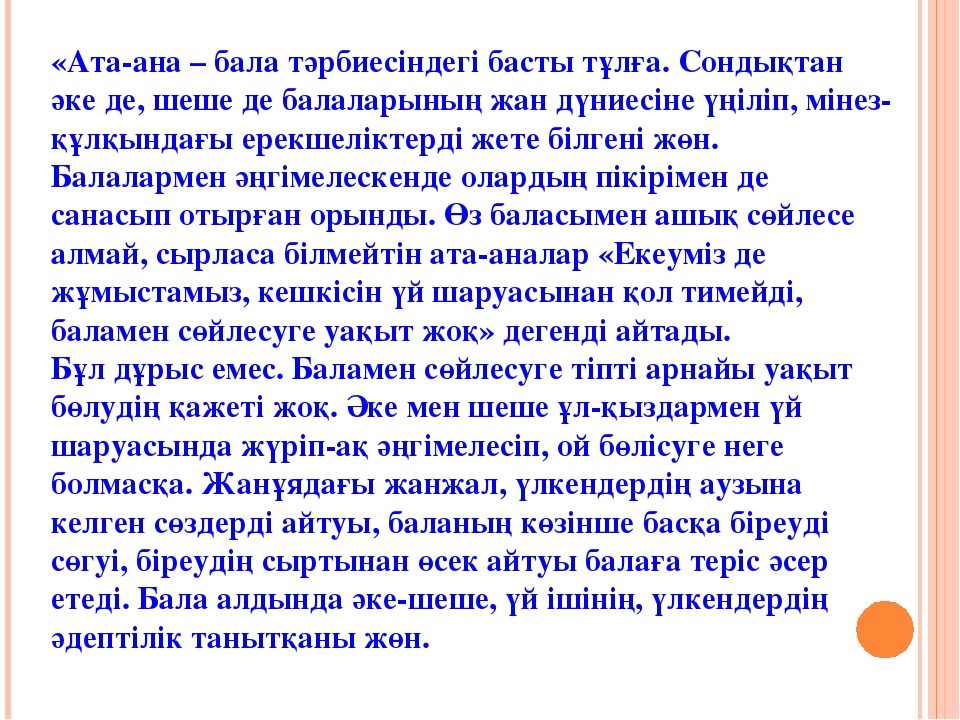 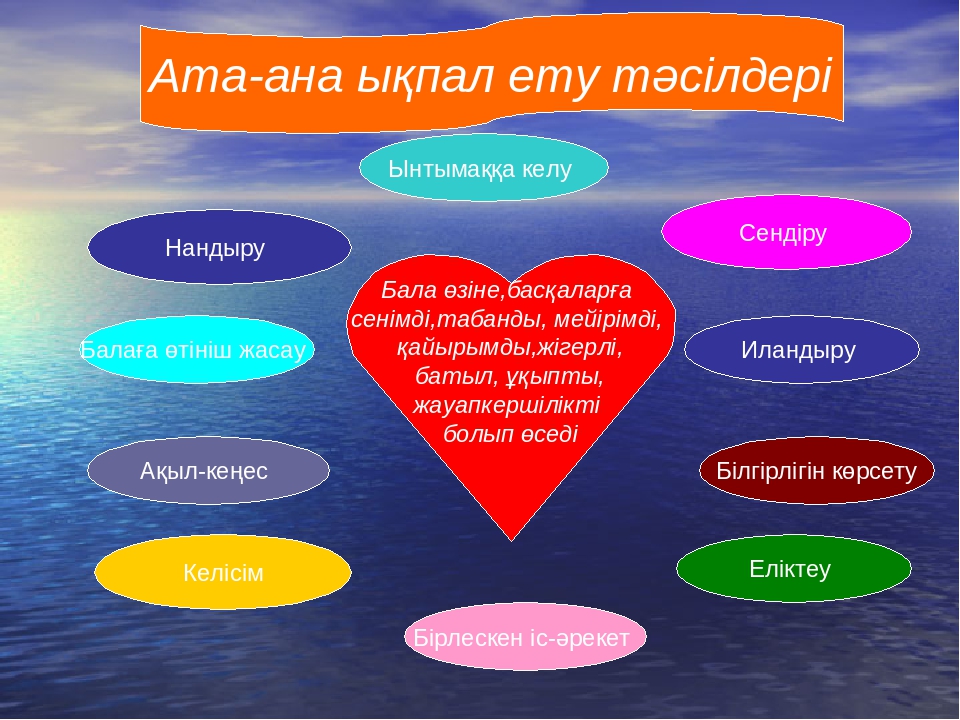 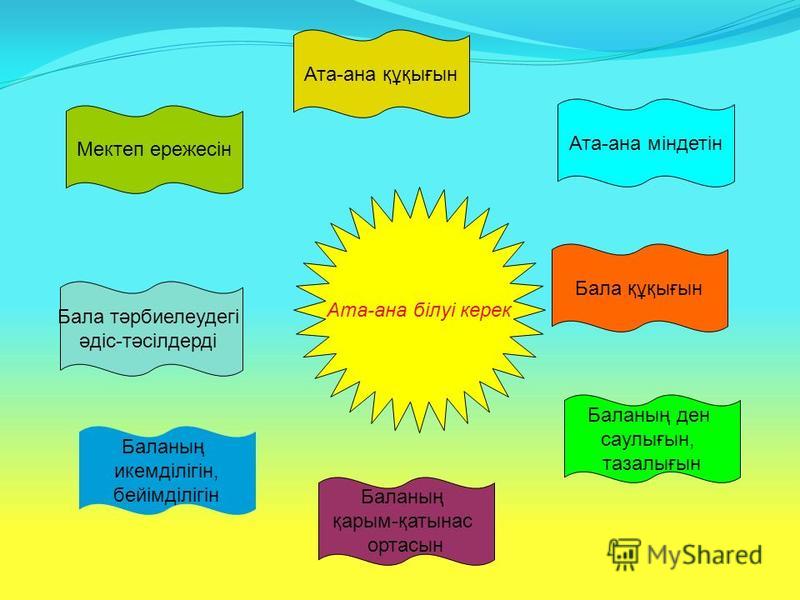 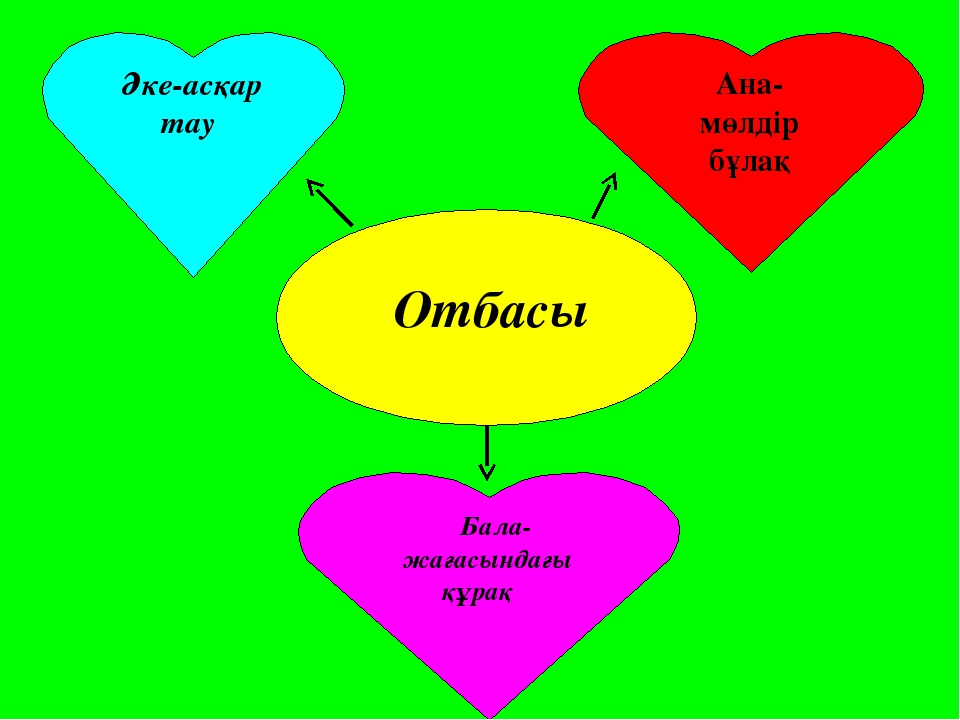 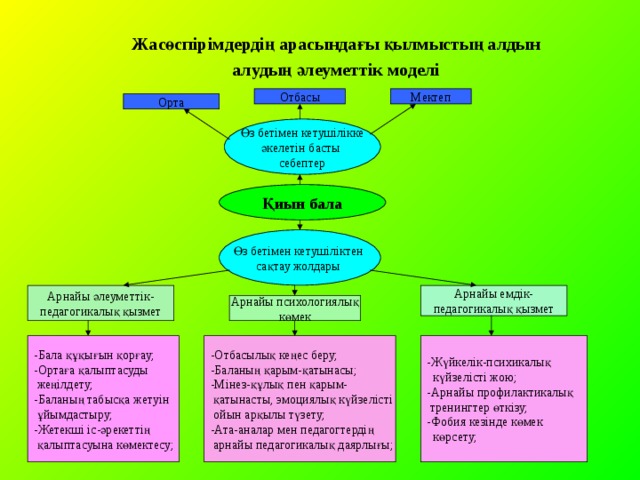 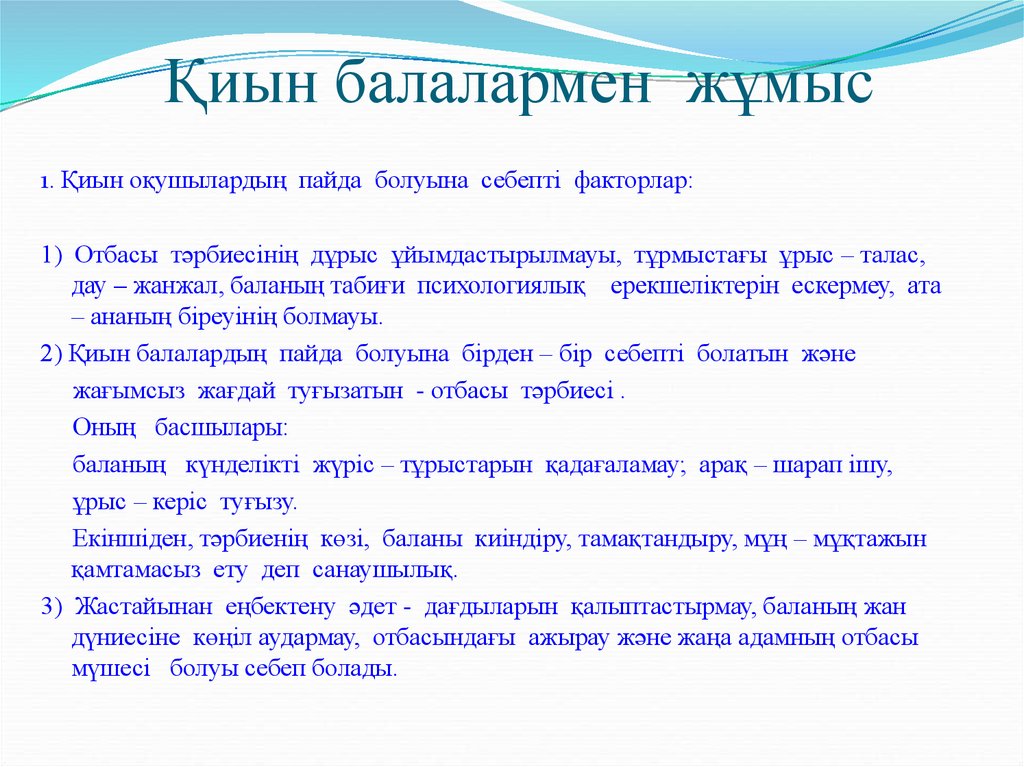 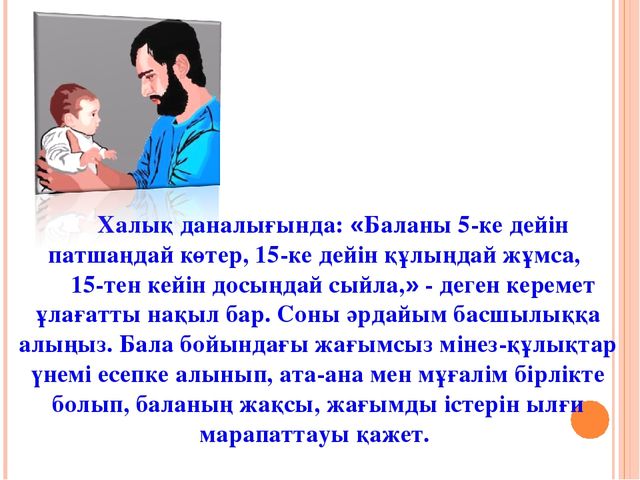 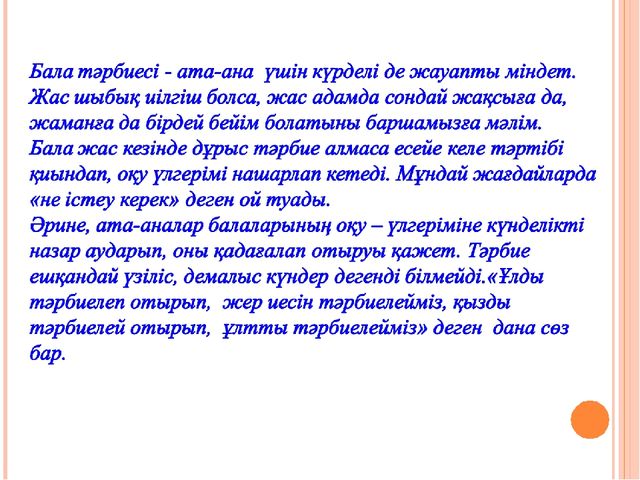 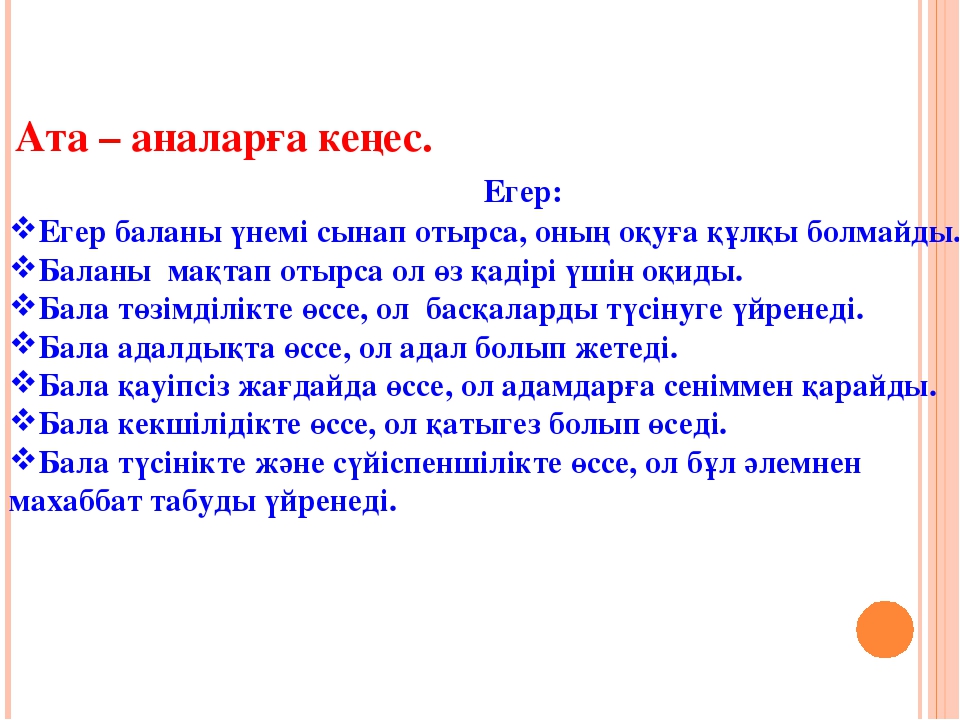 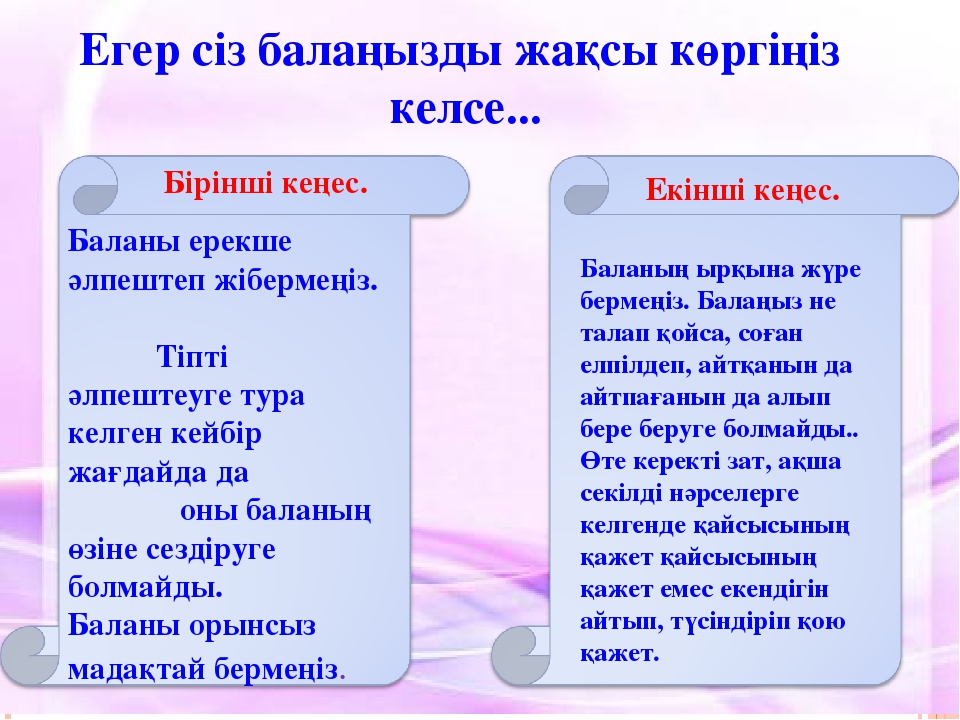 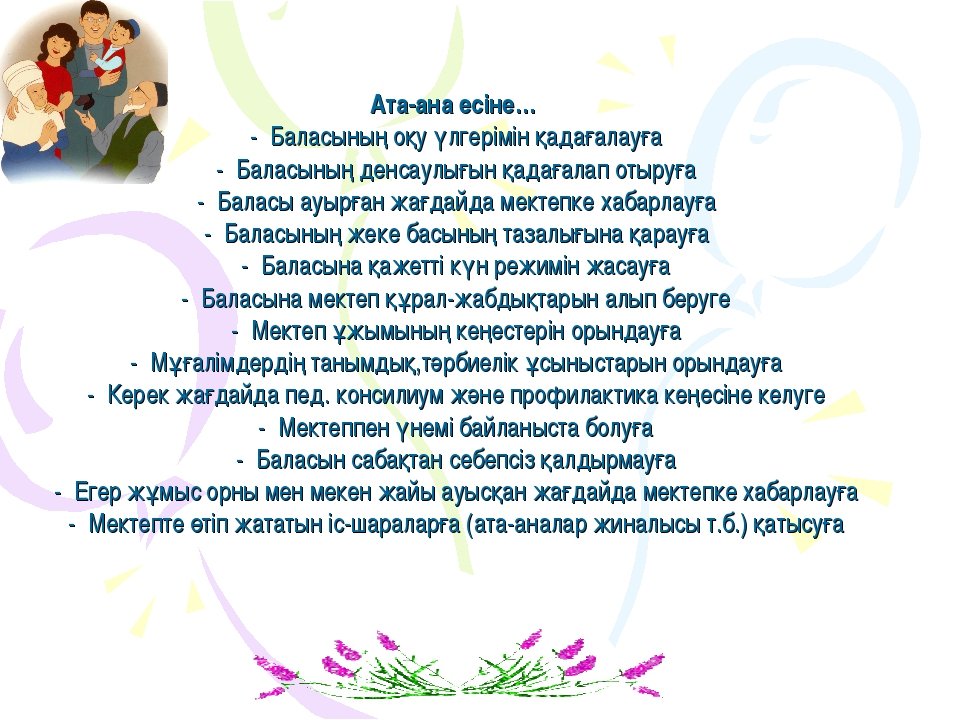